The Arm Cortex-M4 Processor Architecture
[Speaker Notes: Before programming an application for an unknown processor, it is essential to become familiar with its architecture. This module pursues this objective, while also looking into the way in which components communicate with each other. Every single processor type has its own architecture, though similarities exist among processor families and subfamilies. One such family is the Arm Cortex-M, in particular the M4 subseries, which we will study in detail.]
Syllabus
This module will cover the following topics
What is the Arm architecture
Arm processor families
The Arm Cortex-M series
The Arm Cortex-M4 processor
Arm Cortex-M4 registers
[Speaker Notes: In this module, the Arm architecture and the different Arm processor families will be analyzed. 

Following an overview of the general architecture and processor families, we will examine in depth the M4 subfamily that is the most comprehensive group of mobile (M-type) processors.]
Arm architectures and processors
A family of RISC-based processor architectures
[Speaker Notes: The Arm architecture is a family of advanced reduced instruction set computing (RISC)-based architecture for processors. This is globally known for the power efficiency provided and therefore widely considered close to an industry standard. As such, the Arm architecture is used in a broad range of mobile and IoT devices.

Arm Holdings, which is the company that designs Arm-based processors, does not manufacture processors. Instead it licenses its design to semiconductor partners that fabricate and sell to customers complete products that build on Arm IP, their own IP, and possibly third-party IP.

Arm also develop other types of IP and provides rich development tools and manuals.]
Arm processor families
Cortex-A series (application)
High performance processors capable of full OS support
Applications include smartphones, digital TVs, and smart books.
Cortex-R series (real-time)
High performance and reliability for real-time applications
Applications include automotive braking systems and powertrains.
Cortex-M series (microcontroller)
Cost-sensitive solutions for deterministic microcontroller applications
Applications include microcontrollers and smart sensors.
SecurCore series for high security applications
Cortex-A73Cortex-A72Cortex-A57Cortex-A53Cortex-A35Cortex-A32
Cortex-A17Cortex-A15Cortex-A9Cortex-A8Cortex-A7Cortex-A5
Cortex-A
Cortex-R8Cortex-R7Cortex-R5Cortex-R4
Cortex-R
Cortex-M7Cortex-M4Cortex-M3Cortex-M0+Cortex-M0
Cortex-M
SecurCore
SC000
SC300
Arm11
Arm9
Arm7
Classic
[Speaker Notes: Arm’s processor families range from the A-series that are optimized for rich OSs, the R-series that are optimized for real-time applications and high performance, the M-series that is optimized for discrete processing and microcontroller, and the SecurCore that is optimized for security applications. 

Arm Cortex-A processors are at the heart of the most powerful and compelling technology products. They are deployed in mobile devices, networking infrastructure, home and consumer devices, automotive in-vehicle infotainment and driver automation systems, and embedded designs.

Arm Cortex-R real-time processors offer high-performance computing solutions for embedded systems where reliability, high availability, fault tolerance, and/or deterministic real-time responses are needed. Cortex-R processors are used in products that must always meet strict performance requirements and timing deadlines.

The Arm Cortex-M processor family is a range of scalable, energy-efficient, and easy to use processors that meet the needs of smart and connected embedded applications. The processors are supported by the world’s number one embedded ecosystem and have already been shipped in billions of devices.

The Arm SecurCore processor family provides powerful 32-bit secure solutions based upon the industry-leading Arm architecture. By enhancing highly successful Arm processors with security features, SecurCore gives smart card and secure IC developers easy access to the benefits of Arm 32-bit technology, including small die size, energy efficiency, low cost, excellent code density, and outstanding performance.

Arm Classic processors include the Arm11, Arm9, and Arm7 processor families. These processors are still widely licensed around the globe, providing cost-effective solutions for many of today’s applications.]
Arm processors vs. Arm architectures
Arm architecture
Arm processor
Describes the details of the instruction set, programmer’s model, exception model, and memory map
Documented in the Architecture Reference Manual
Developed using one of the Arm architectures
More implementation details, such as timing information
Documented in the processor’s Technical Reference Manual
Armv4/v4T Architecture
Armv5/v4E Architecture
Armv6 Architecture
Armv7
Architecture
Armv8 Architecture
Armv7-A
e.g., Cortex-A9
Armv8-A
e.g., Cortex-A53
Cortex-A57
Armv7-R
e.g., Cortex-R4
Armv8-R
Armv7-M
e.g., Cortex-M4
Arm v6-M
e.g., Cortex-M0, M1
e.g., Arm1136
e.g., Arm9926EJ-S
e.g., Arm7TDMI
[Speaker Notes: While programming Arm systems, a distinction needs to be made between the Arm architecture and an Arm processor. Arm architecture describes the details related to programming including data types, instructions, registers, memory architecture, etc. Companies that are licensing Arm architectures are using their own CPU designs.

Arm architecture forms the basis for every Arm processor. Over time, the Arm architecture has evolved to include architectural features that meet the growing demand for new functionality, integrated security features, high performance, and the needs of new and emerging markets. 

There are currently three Armv8 profiles: (1) the Armv8-A architecture profile for high performance markets such as mobile and enterprise, (2) the Armv8-R architecture profile for embedded applications in automotive and industrial control, and (3) the Armv8-M architecture profile for embedded and IoT applications.

The Arm architecture supports implementations across a wide range of performance points, establishing it as the leading architecture in many market segments. The Arm architecture supports a very broad range of performance points, leading to very small implementations of Arm processors, and very efficient implementations of advanced designs using state of the art micro-architecture techniques. Implementation size, performance, and low power consumption are key attributes of the Arm architecture.]
How to design an Arm-based SoC
Select a set of IP cores from Arm and/or other third-party IP vendors.
Integrate IP cores into a single chip design.
Give design to semiconductor foundries for chip fabrication.
IP libraries
SoC
Cortex-A9
Cortex-R5
Cortex-M4
ROM
Arm
processor
RAM
Arm7
Arm9
Arm11
System bus
DRAM ctrl
FLASH ctrl
SRAM ctrl
Arm-based
SoC
Peripherals
AXI bus
AHB bus
APB bus
External Interface
GPIO
I/O blocks
Timer
Licensable IPs
SoC Design
Chip Manufacture
[Speaker Notes: An Arm-based System-on-Chip (SoC) is designed by first selecting elements from Arm IP libraries and/or other third-party IP vendors that can fulfill the demands of the target application. Different components such as core, RAM, ROM, peripherals, etc. are selected from licensable IPs. These IP components are combined with company-owned or additional third-party IP to create a system-on-a-chip (SoC). Finally, this “virtual” know-how is brought to silicon in a semiconductor foundry for Arm-based SoC fabrication.]
The Arm Cortex-M series
Cortex-M0, M0+, M3, M4, M7
Energy-efficiency
Lower energy cost, longer battery life
Smaller code
Lower silicon costs
Ease of use
Faster software development and reuse
Embedded applications
Smart metering, human interface devices, automotive and industrial control systems, consumer products (white goods, home automation, wearables, etc.), and medical instrumentation
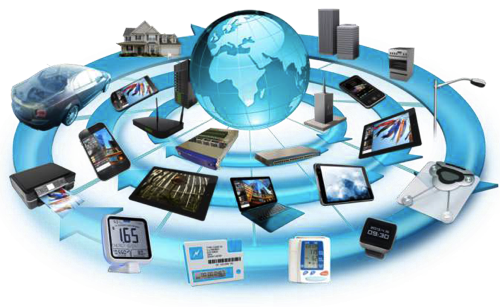 [Speaker Notes: The M-series processors are particularly relevant to IoT applications with independent power supply, since they are optimized for low energy consumption and small code footprint that results in less physical space and silicon requirements, hence lower cost. 

Arm offers Cortex-M0 and Cortex-M0+ for applications requiring minimal cost, power, and area, while Cortex-M3, Cortex-M4, and Cortex-M7 are designed for applications requiring higher performance. Arm Cortex-M4 and Cortex-M7 integrate digital signal processing (DSP) and accelerated floating point processing capabilities that support fast and power-efficient algorithms for data processing and digital signal control.]
The Arm Cortex-M series
[Speaker Notes: Here is an overview of the features of each single core in the M series family.

Recall that the Cortex-M0 and M0+ are optimized for simple sensing and control, whereas the M3, M4, and M7 are optimized for data intense operations. As a result, the latter follow the Harvard architecture, and encompass dedicated (fast) hardware multipliers, math-packages, and extensions for digital signal processors (M4 and M7 only).

“Thumb” means the variable length execution sets with a length of 16 or 32 bits.]
The Cortex-M4 processor
Overview
[Speaker Notes: The Arm Cortex-M4 processor was introduced in 2010. It is a high performance embedded processor with DSP instructions, developed to address digital signal control markets that demand an efficient, easy-to-use blend of control and signal processing capabilities. The processor is highly configurable, facilitating a wide range of implementations from those requiring floating point operations, memory protection, and powerful trace technology, to cost sensitive devices requiring minimal area.]
The Cortex-M4 processor
Features
Computation
Includes the entire Thumb-1 (16-bit) and Thumb-2 (16/32-bit) instruction sets
3-stage + branch speculation pipeline

Supported interrupts
Non-maskable interrupt (NMI) + 1 to 240 physical interrupts
8 to 256 interrupt priority levels

Enhanced determinism
The critical tasks and interrupt routines can be served quickly in a known number of cycles
Configurable system timer (SysTick) to trigger periodic interrupts
[Speaker Notes: The Cortex-M4 processor is built on a high-performance processor core, with a 3-stage pipeline Harvard architecture, making it ideal for demanding embedded applications. The processor implements a version of the Thumb instruction set based on Thumb-2 technology, ensuring high code density and reduced program memory requirements. The Cortex-M4 instruction set provides the exceptional performance expected of a modern 32-bit architecture, with the high code density of 8-bit and 16-bit microcontrollers. Exceptional power efficiency is achieved both through the efficient instruction set and the extensively optimized design. 

To facilitate the design of cost-sensitive devices, the Cortex-M4 processor implements tightly-coupled system components that reduce processor area while significantly improving interrupt handling and system debug capabilities. 

The System Tick Time (SysTick) generates interrupt requests on a regular basis. This allows an OS to carry out context switching to support multiple tasking. For applications that do not require an OS, the SysTick can be used for time keeping, time measurement, or as an interrupt source for tasks that need to be executed regularly.]
The Cortex-M4 processor
Features
Sleep modes
Up to 240 wake-up interrupts
Integrated wait for interrupt (WFI) and wait for event (WFE) instructions, and sleep on exit capabilities 
Sleep & deep sleep signals
Optional retention mode with Arm Power Management Kit

Debug
Optional JTAG & serial-wire debug (SWD) ports
Up to eight breakpoints and four watchpoints
[Speaker Notes: Cortex-M4 supports up to 240 wake-up interrupts, and it offers integrated WFI and WFE instructions, and sleep on exit capabilities. A “sleep mode” stops the processor clock, while a “deep sleep mode” stops the system clock and switching of the PLL and flash memory.

The Cortex-M4 processor can implement a complete hardware debug solution. This provides high system visibility at processor and memory level, through either a traditional JTAG port or a two-pin SWD port that is ideal for microcontrollers and other small package devices.]
The Cortex-M4 processor
Features
Enhanced instructions
Hardware divide (2–12 cycles)
Single-cycle 16, 32-bit multiply-with-accumulate (MAC) instructions, single-cycle dual 16-bit MAC
Optimizes 8, 16-bit single instruction, multiple data (SIMD) arithmetic
Saturating arithmetic and optional floating-point unit (FPU)

Memory protection unit (MPU)
Optional eight-region MPU with sub regions and background regions
[Speaker Notes: Cortex-M4 supports up to 240 wake-up interrupts, and it offers integrated WFI and WFE instructions, and sleep on exit capabilities. A “sleep mode” stops the processor clock, while a “deep sleep mode” stops the system clock and switching of the PLL and flash memory.

Enhanced instructions are considered as DSP extensions. The high-end processing hardware includes a range of single-cycle and SIMD multiplication and multiply-with-accumulate capabilities, saturating arithmetic, dedicated hardware division, and optionally an IEEE 754-compliant single-precision floating-point computation unit. 

The MPU improves system reliability by defining the memory attributes for different memory regions. It provides up to eight different regions, and an optional predefined background region.]
The Cortex-M4 processor
Features
The Cortex-M4 processor is designed to meet the challenges of low dynamic power constraints while retaining a light footprint.
180ULL ultra low power process: 151µW/MHz
90LP low power process: 32.82µW/MHz
40LP low power process: 12.26µW/MHz
Cortex-M4 block diagram
Arm Cortex-M4 Microprocessor
Nested Vector 
Interrupt
Controller
(NVIC)
Optional
WIC
Optional
Embedded
Trace Macrocell
Optional FPU
Interrupt
components
Processor core
Optional
Debug
Access Port
Optional Memory 
protection unit
Optional Serial
Wire Viewer
Real-time 
program
tracing
Optional 
Flash
patch
Optional 
Data
watchpoints
Data
tracing
Bus matrix
Code interface
SRAM and
peripheral interface
Memory interfaces
[Speaker Notes: The Cortex-M4 processor features a low gate count core, with low latency interrupt processing that implements a subset of the Thumb instruction set. 

The processor optionally offers an FPU. It also provides a Nested Vectored Interrupt Controller (NVIC) closely integrated with the processor core, to achieve low latency interrupt processing with an optional Wake-up Interrupt Controller (WIC) feature, providing ultra-low power sleep mode support. Cortex-M4 can optionally provide an MPU for memory protection. The Bus interface comprises three Advanced High-performance Bus-Lite (AHB-Lite) interfaces and a Private Peripheral Bus (PPB).

The low-cost debug solution features debug access to all memory and registers in the system, via SWD port, serial wire JTAG debug port (SWJ-DP), or both. Optionally, Cortex-M4 offers 
a Flash Patch and Breakpoint (FPB) unit for implementing breakpoints and code patches; 
a Data Watchpoint and Trace (DWT) unit for implementing watchpoints, data tracing, and system profiling; 
Instrumentation Trace Macrocell (ITM) for support of “printf” style debugging; 
Trace Port Interface Unit (TPIU) for bridging to a Trace Port Analyzer (TPA); and 
Embedded Trace Macrocell (ETM) for instruction trace.]
Cortex-M4 block diagram
Processor core
Contains internal registers, the ALU, data path, and some control logic
Registers include sixteen 32-bit registers for both general and special usage.

Processor pipeline stages
Three-stage pipeline: fetch, decode, and execution
Some instructions may take multiple cycles to execute, in which case the pipeline will be stalled.
Speculatively prefetches instructions from branch target addresses
Up to two instructions can be fetched in one transfer (16-bit instructions).
Instruction 1
Fetch
Decode
Execute
Instruction 2
Fetch
Decode
Execute
Instruction 3
Decode
Execute
Fetch
Instruction 4
Fetch
Decode
Execute
Time
[Speaker Notes: The Cortex-M4 processor is a three stage-pipeline (fetch, decode, execute) core with branch speculation, sixteen 32-bit registers, and up to two fetched instructions per transfer. 

Due to the instruction buffer in the Cortex-M4, the pipeline operations are different from traditional RISC processors. Consequently, up to two instructions can be fetched in one cycle because most instructions are 16-bit, and an instruction can be fetched several cycles ahead of the decode and execution stages.]
Cortex-M4 block diagram
NVIC
Up to 240 interrupt request signals and an NMI
Automatically handles nested interrupts, such as comparing priorities between interrupt requests and the current priority level

WIC
For low-power applications, the microcontroller can enter sleep mode by shutting down most of the components. 
When an interrupt request is detected, the WIC can inform the power management unit to power up the system.

MPU (optional)
Used to protect memory content, e.g., make some memory regions read-only or preventing user applications from accessing privileged application data
[Speaker Notes: The Nested Vectored Interrupt Controller (NVIC) supports up to 240 interrupts, each with up to 256 levels of priority that can be changed dynamically. The processor and NVIC can be put into a very low-power sleep mode, leaving the Wake-up Interrupt Controller (WIC) to identify and prioritize interrupts. Further, the processor supports both level and pulse interrupts.

The processor supports the standard Armv7 Protected Memory System Architecture model. The Memory Protection Unit (MPU) is however an optional component that can be used to enforce privilege rules, separate processes, or enforce access rules. MPU mismatches and permission violations invoke the programmable-priority MemManage fault handler.]
Cortex-M4 block diagram
Bus interconnect
Allows data transfer to take place on different buses simultaneously
Provides data transfer management, e.g., write buffer, bit-oriented operations (bit-band)
May include bus bridges (e.g., AHB-to-APB bus bridge) to connect different buses into a network using a single global memory space
Includes the internal bus system, the data path in the processor core, and the AHB-Lite interface unit.

Debug subsystem
Handles debug control, program breakpoints, and data watchpoints
When a debug event occurs, it can put the processor core in a halted state, so that developers can analyze the status of the processor, including register values and flags, at a particular point.
[Speaker Notes: The Cortex-M4 processor contains three external Advanced High-performance Bus (AHB)-Lite bus interfaces and one Advanced Peripheral Bus (APB) interface. 

AHB is a subset of the full Advanced Microcontroller Bus Architecture (AMBA) AHB protocol specification. It provides all of the basic functions required by the majority of AMBA AHB subordinate and manager designs, particularly when used with a multi-layer AMBA interconnect.

APB is designed for use with ancillary or general-purpose peripherals such as timers, interrupt controllers, UARTs, and I/O ports. Connection to the main system bus is through a system-to-peripheral bus bridge that helps to reduce system power consumption.

The processor implementation determines the debug configuration, including whether debug functionality is implemented. Basic debug functionality includes processor halt, single-step, processor core register access, Vector Catch, unlimited software breakpoints, and full system memory access.]
Arm Cortex-M4 processor registers
Processor registers
The internal registers are used to store and process temporary data within the processor core.
All registers are inside the processor core, so they can be accessed quickly.
Load-store architecture
To process memory data, they have to be first loaded from memory to registers, processed inside the processor core using register data only, and then written back to memory if needed.
Cortex-M4 registers
Register bank
Sixteen 32-bit registers (thirteen are used for general-purpose)
Special registers
[Speaker Notes: The Cortex-M4 processor has 32-bit registers that includes 13 general-purpose registers (R0–R12), a stack pointer (SP) R13, a link register (LR) R14, a program counter (PC) R15, and several special registers that include program status registers (xPSR).]
Arm Cortex-M4 processor registers
Register bank
R0
R1
R2
R3
Low
Registers
R4
R5
General-purpose
 register
R6
R7
R8
R9
High
Registers
R10
R11
R12
MSP
Main SP
SP
R13 (banked)
LR
PSP
R14
Process SP
PC
R15
Special registers
Program Status Registers (PSR)
x PSR
APSR
EPSR
IPSR
Application
PSR
Execution
PSR
Interrupt
PSR
PRIMASK
Interrupt mask register
FAULTMASK
BASEPRI
Stack definition
CONTROL
[Speaker Notes: SP: Stack Pointer
LR: Link Register
PC: Program Counter]
Arm Cortex-M4 processor registers
R0–R12: General-purpose registers
Low registers (R0–R7) can be accessed by any instruction.
High registers (R8–R12) sometimes cannot be accessed, e.g., by some Thumb (16-bit) instructions.

R13: SP
Records the current address of the stack
Used for saving the context of a program while switching between tasks
Cortex-M4 has two SPs: Main SP, used in applications that require privileged access, e.g., OS kernel, and Process SP, used in base-level application code (when not running an exception handler)
Data
Data
PUSH
POP
Low
Stack
Address
SP
High
Heap
PC
Code
[Speaker Notes: The general-purpose registers R0–R12 have no special architecturally-defined uses. Most instructions that can specify a general-purpose register can specify R0–R12.

Low registers: Registers R0–R7 are accessible by all instructions that specify a general-purpose register.
High registers: Registers R8–R12 are accessible by all 32-bit instructions that specify a general-purpose register. Registers R8–R12 are not accessible by most 16-bit instructions.

Registers R13, R14, and R15 have the following special functions:
SP: Register R13 is used as the SP. Because the SP ignores writes to bits [1:0], it is autoaligned to a word, four-byte boundary. Handler mode always uses SP_main, but one can configure Thread mode to use either SP_main or SP_process.]
Arm Cortex-M4 processor registers
PC
Records the address of the current instruction code
Automatically incremented by four at each operation (for 32-bit instruction code), except branching operations
A branching operation, such as function calls, will change the PC to a specific address, while saving the current PC to the LR.
Data
Data
PUSH
POP
Low
Stack
Address
SP
High
Heap
PC
Code
[Speaker Notes: Registers R13, R14, and R15 have the following special functions (continued):
PC: Register R15 is the PC. This holds the address of the current instruction that is fetched. Bit [0] is always 0, so instructions are always aligned to word or half-word boundaries.]
Arm Cortex-M4 processor registers
R14: LR
The LR is used to store the return address of a subroutine or a function call.
The PC will load the value from LR after a function is finished.
Current PC
Current LR
PC
LR
1. Save current
PC to LR
Main
Program
code
Main
Program
code
Load PC with the address in LR to return to the main program
LR
Code region
Code region
2. Load PC with the starting address of the subroutine
subroutine
subroutine
Current PC
PC
Return from subroutine to main program
Call a subroutine
[Speaker Notes: Registers R13, R14, and R15 have the following special functions (continued):
The LR (R14) is the subroutine LR. The LR receives the return address from the PC when a branch and link (BL) or branch and link with exchange (BLX) instruction is executed. The LR is also used for exception return. At all other times, R14 can be treated as a general-purpose register.]
Arm Cortex-M4 processor registers
xPSR: Combined program status register (PSR)
Provides information about program execution and ALU flags
Application PSR (APSR) - contains condition code flags
Interrupt PSR (IPSR) - contains Interrupt Service Routine (ISR) number of current exception activation
Execution PSR (EPSR) - contains two overlapping fields (detailed next)
APSR
Reserved
N
Z
C
V
Q
IPSR
Reserved
ISR number
EPSR
ICI/IT
T
ICI/IT
Reserved
xPSR
ISR number
ICI/IT
T
N
Z
C
V
Q
Reserved
ICI/IT
bit31
bit24
bit16
bit8
bit0
[Speaker Notes: The PSR combines the application PSR (APSR), interrupt PSR (IPSR), and the execution PSR (EPSR). They can be accessed as individual registers, a combination of any two from three, or a combination of all three using the Move to Register from Status (MRS) and MSR instructions.
V: Overflow flag
Q: Sticky saturation flag
Before entering an exception, the processor saves the condition code flags on the stack.]
Arm Cortex-M4 processor registers
APSR
N: Negative flag: set to one if the result from the ALU is negative
Z: Zero flag: set to one if the result from the ALU is zero
C: Carry flag: set to one if an unsigned overflow occurs
V: Overflow flag: set to one if a signed overflow occurs
Q: Sticky saturation flag: set to one if saturation has occurred in saturating arithmetic instructions, or overflow has occurred in certain multiply instructions

IPSR
Interrupt service routine (ISR) number: current executing ISR number

EPSR
T: Thumb state: always one since Cortex-M4 only supports the Thumb state
IC/IT: Interrupt-Continuable Instruction (ICI) bit, IF-THEN instruction status bit
[Speaker Notes: The APSR contains the current state of the condition flags from previous instruction executions, whereas IPSR contains the exception type number of the current ISR. Before entering an exception, the processor saves the condition code flags on the stack. 

The EPSR contains the Thumb state bit, and the execution state bits for either the If-Then (IT) instruction or the interruptible-continuable instruction (ICI) field for an interrupted load multiple or store multiple instruction.]
Arm Cortex-M4 processor registers
Exception mask registers
1-bit PRIASK - If set to one, blocks all interrupts apart from NMI and the hard fault exception
1-bit FAULTMASK - If set to one, will block all the interrupts apart from NMI
1-bit BASEPRI - If set to one, will block all interrupts of the same or lower level (only allowing for interrupts with higher priorities)
CONTROL: Special register
1-bit stack definition
Set to one to use the PSP
Clear to zero to use the MSP
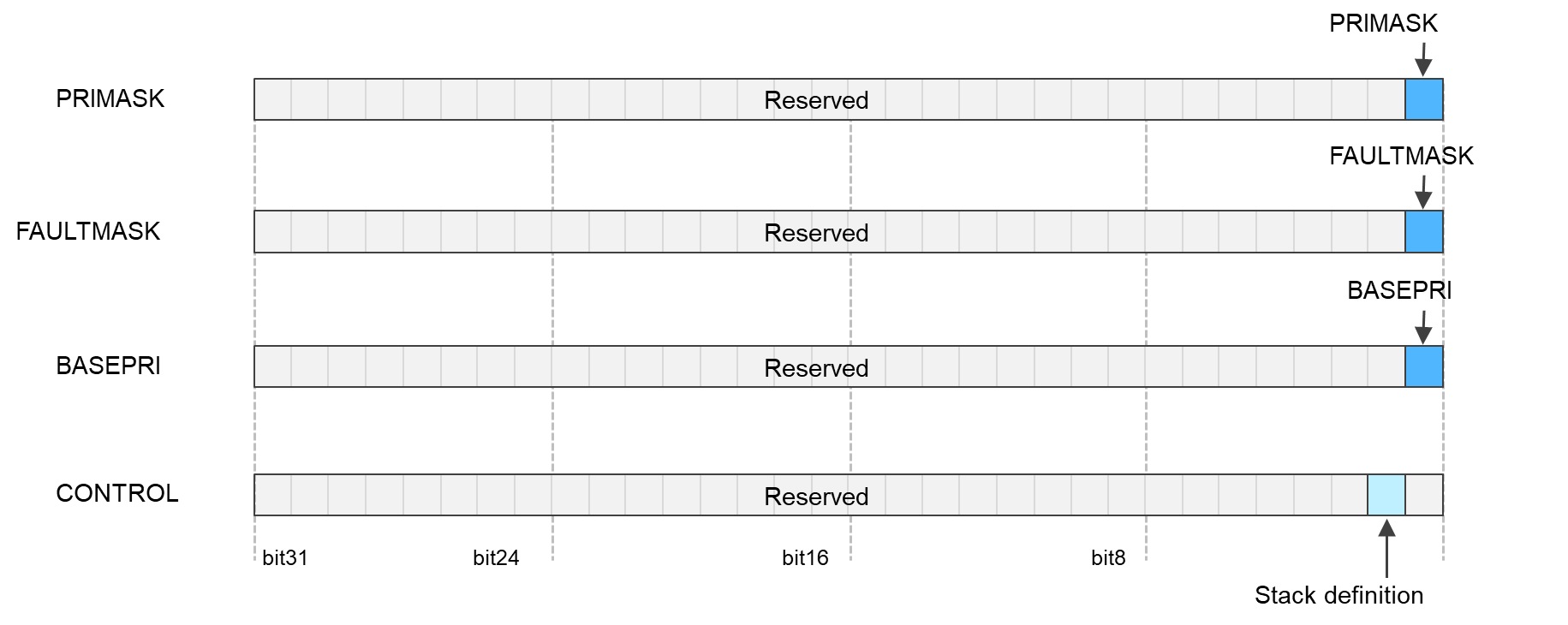 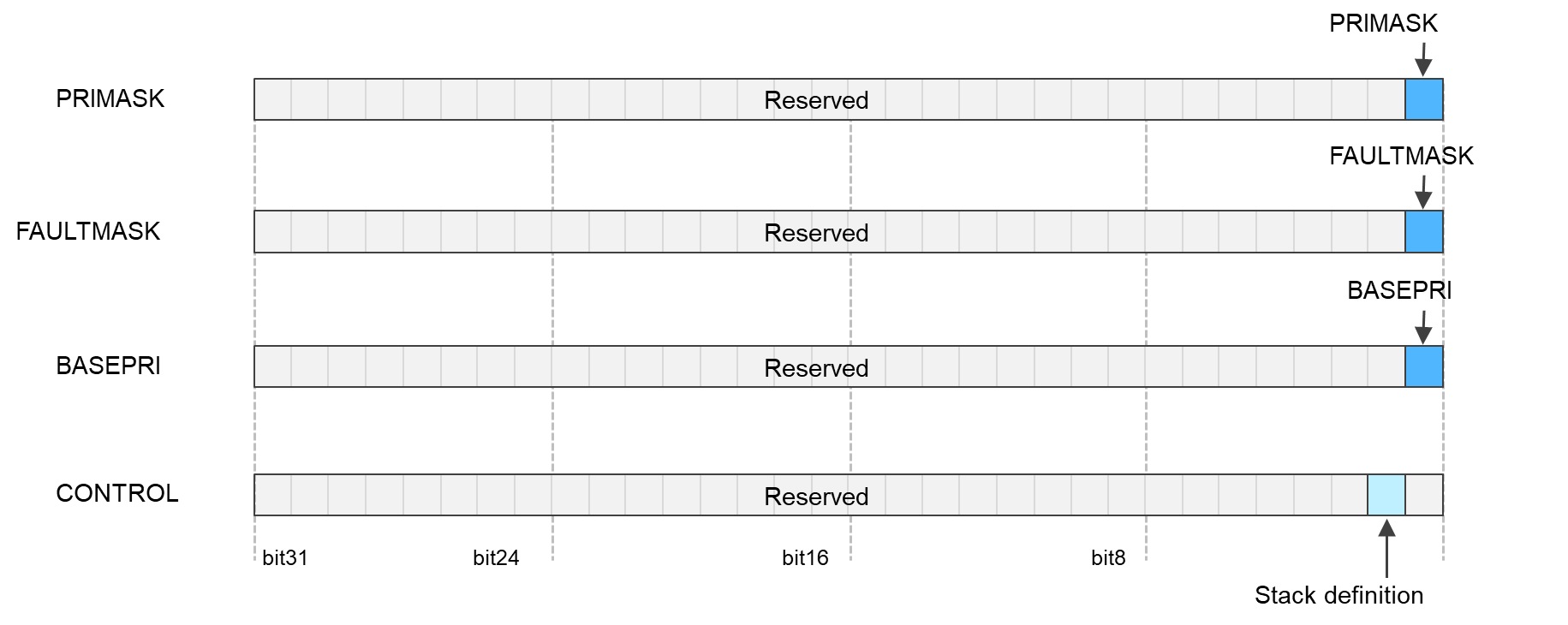 [Speaker Notes: The exception mask registers disable the handling of exceptions by the processor. One should disable exceptions where they might impact on timing critical tasks.

The CONTROL register controls the stack used and the privilege level for software execution when the processor is in Thread mode and, if implemented, indicates whether the FPU state is active.]
Coming next
[Speaker Notes: In the following modules, we will discuss interrupts and low power features, introduce the Mbed Platform, and delve into connectivity options for IoT.]